REUNIÓN DE SEGUIMIENTO
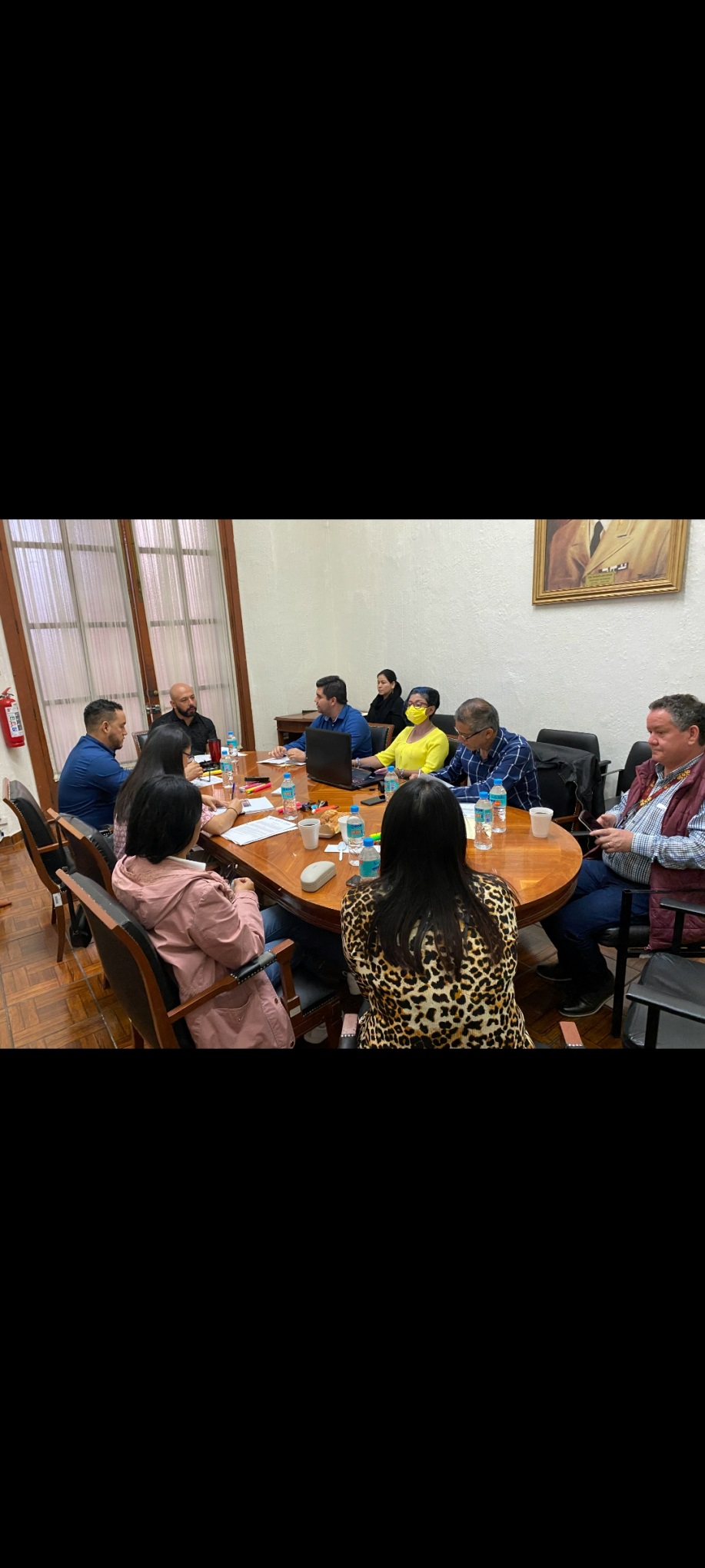 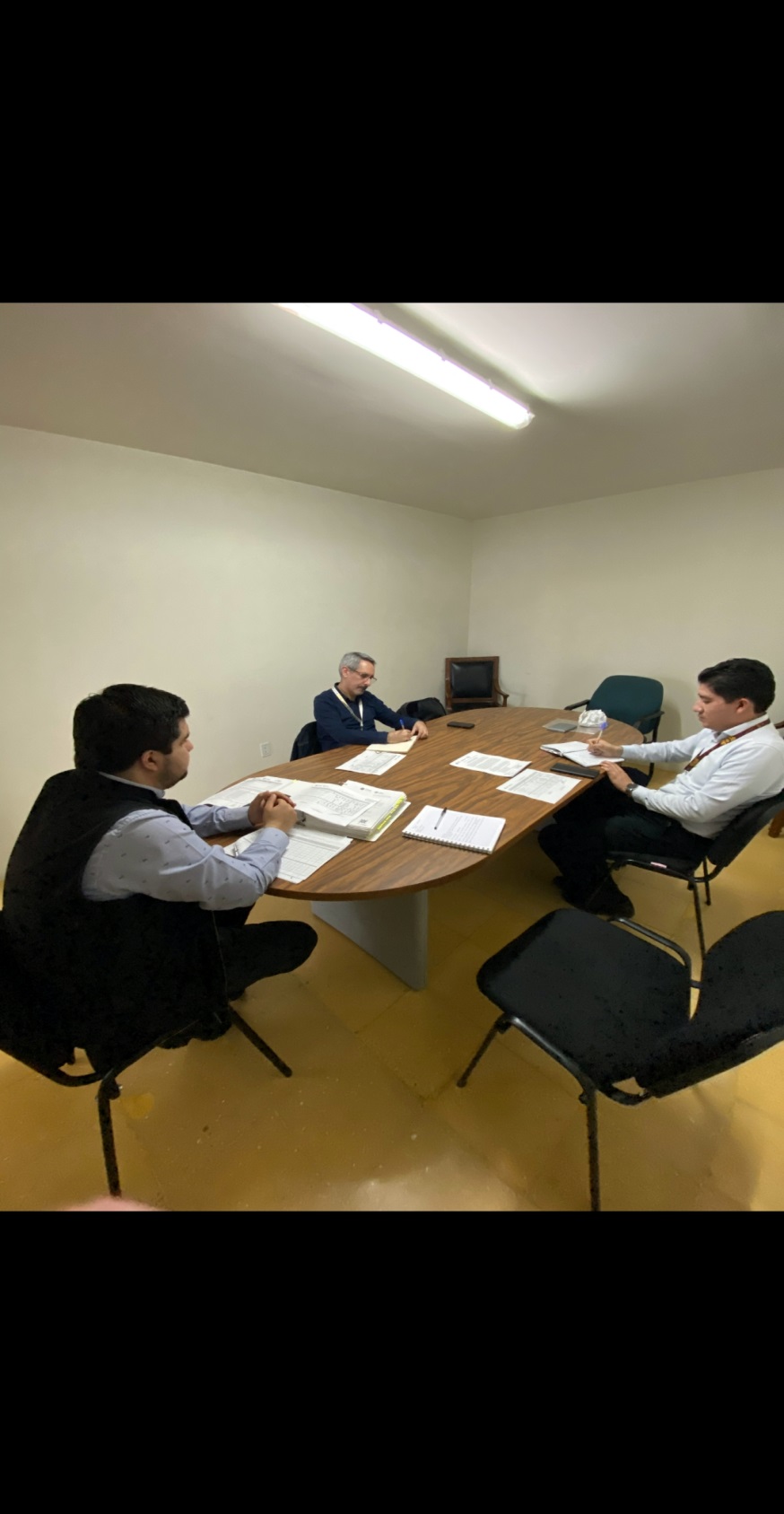 DEPENDENCIA O ENTIDAD: 
SECRETARÍA DE GOBIERNO


FECHA :
15 DE FEBRERO 2023
DEPENDENCIA O ENTIDAD:
INSTITUTO VERACRUZANO DE LA CULTURA


FECHA:
21 DE FEBRERO 2023
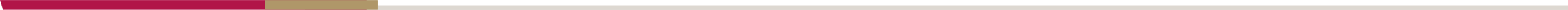 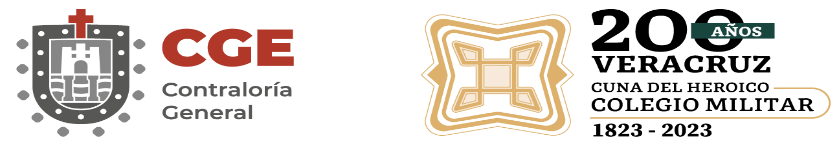 REUNIÓN DE SEGUIMIENTO
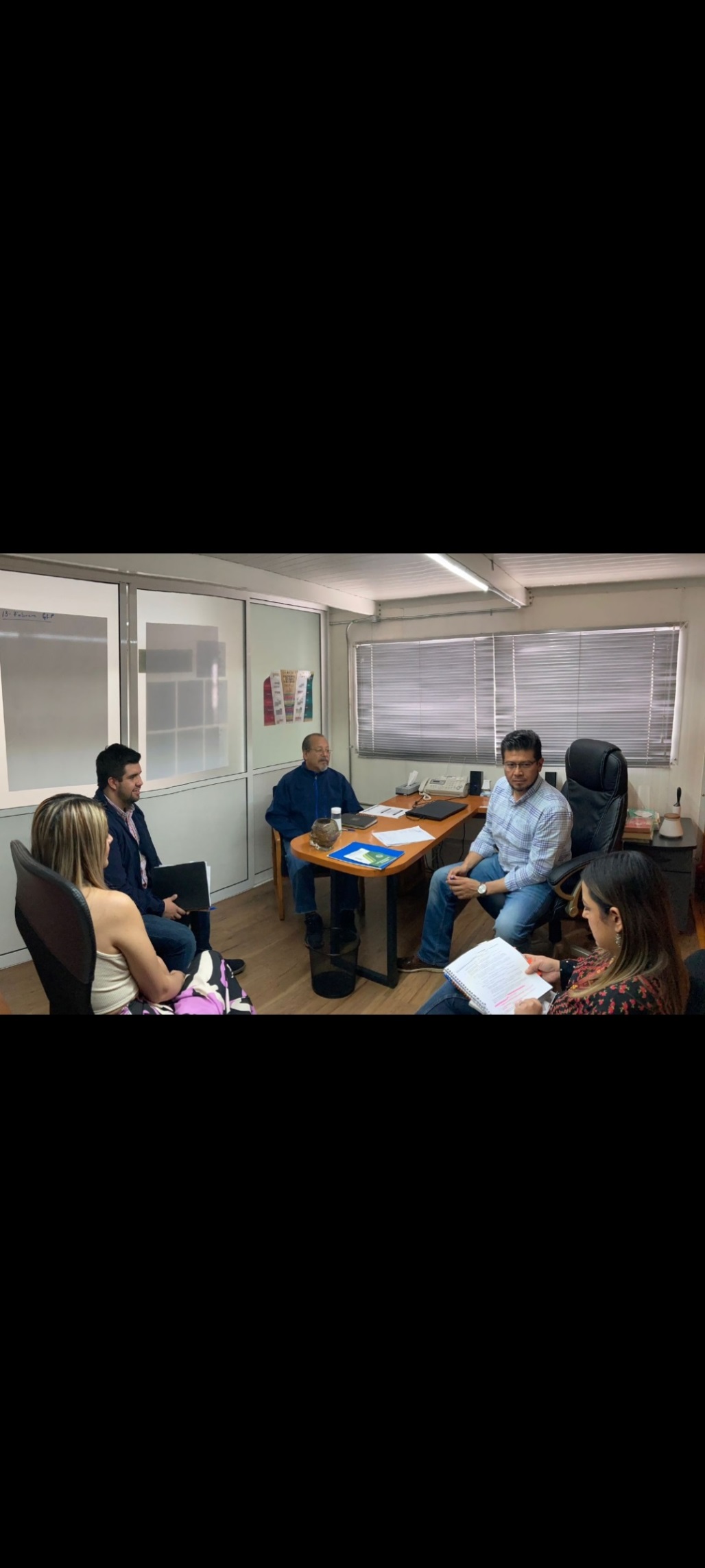 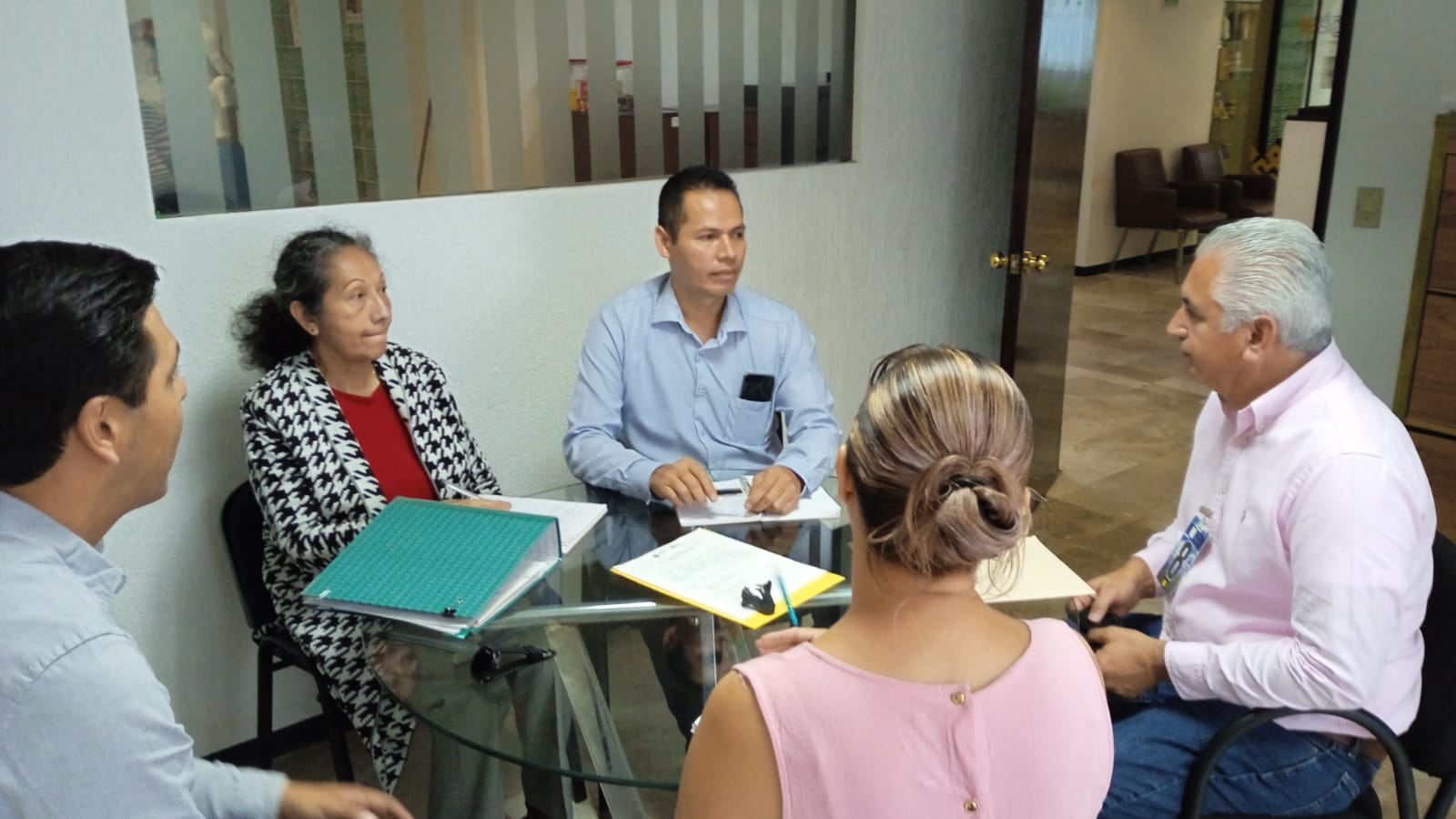 DEPENDENCIA O ENTIDAD: 
COLEGIO DE BACHILLERES DEL ESTADO DE VERACRUZ

FECHA:
22 DE FEBRERO 2023
DEPENDENCIA O ENTIDAD: 
SECRETARÍA DE DESARROLLO ECONÓMICO Y PORTUARIO

FECHA:
23 DE FEBRERO 2023
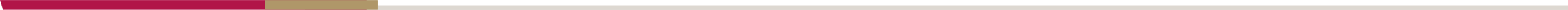 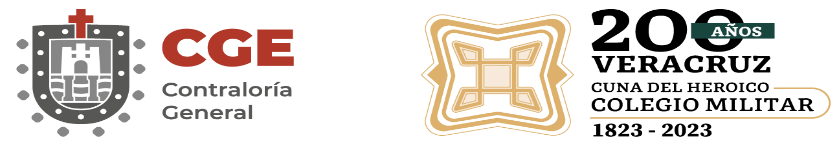 REUNIÓN DE SEGUIMIENTO
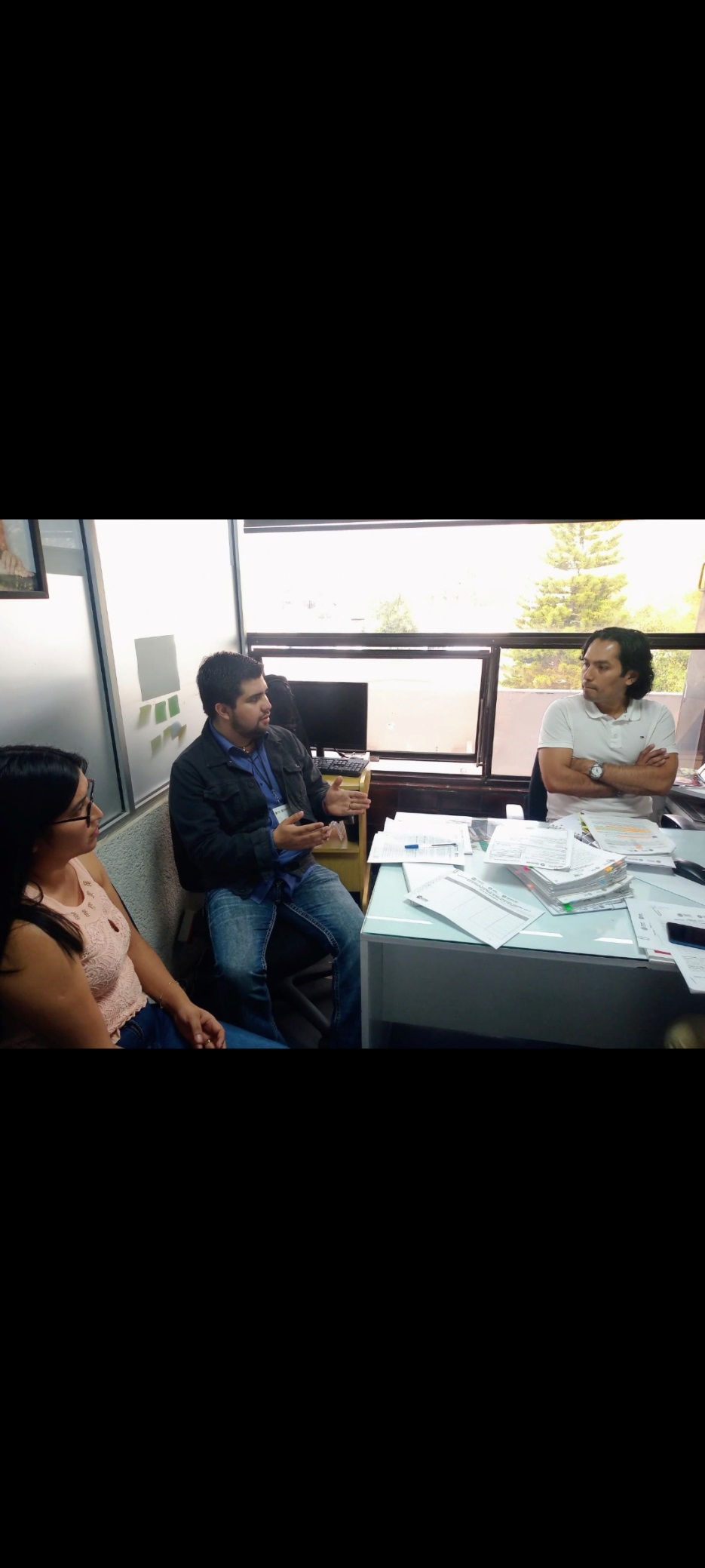 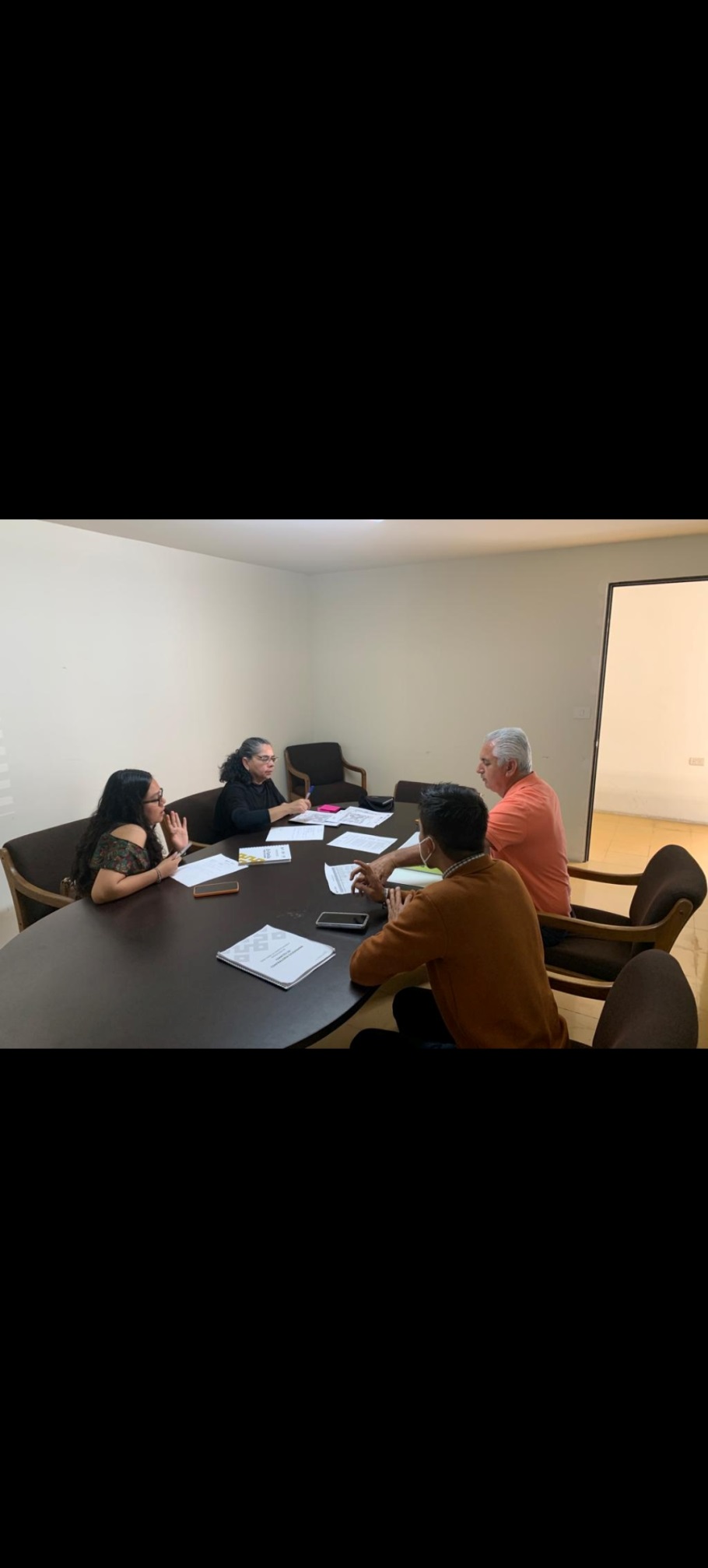 DEPENDENCIA O ENTIDAD: 
SECRETARÍA DE FINANZAS Y PLANEACIÓN


FECHA:
24 DE FEBRERO 2023
DEPENDENCIA O ENTIDAD: 
DESARROLLO INTEGRAL PARA LA FAMILIA


FECHA:
27 DE FEBRERO 2023
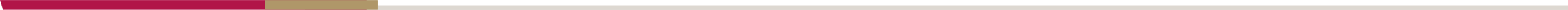 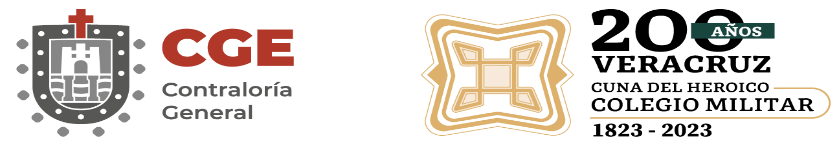 REUNIÓN DE SEGUIMIENTO
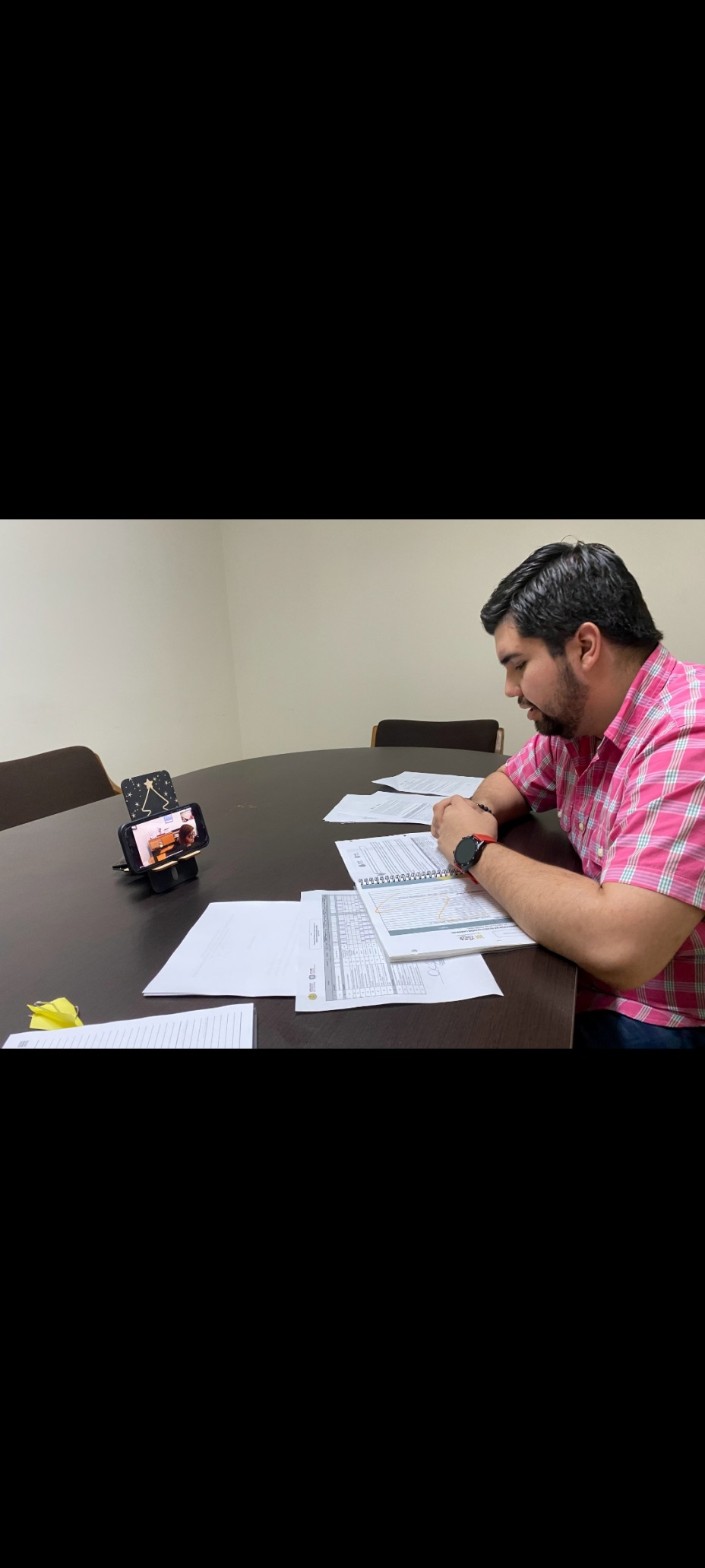 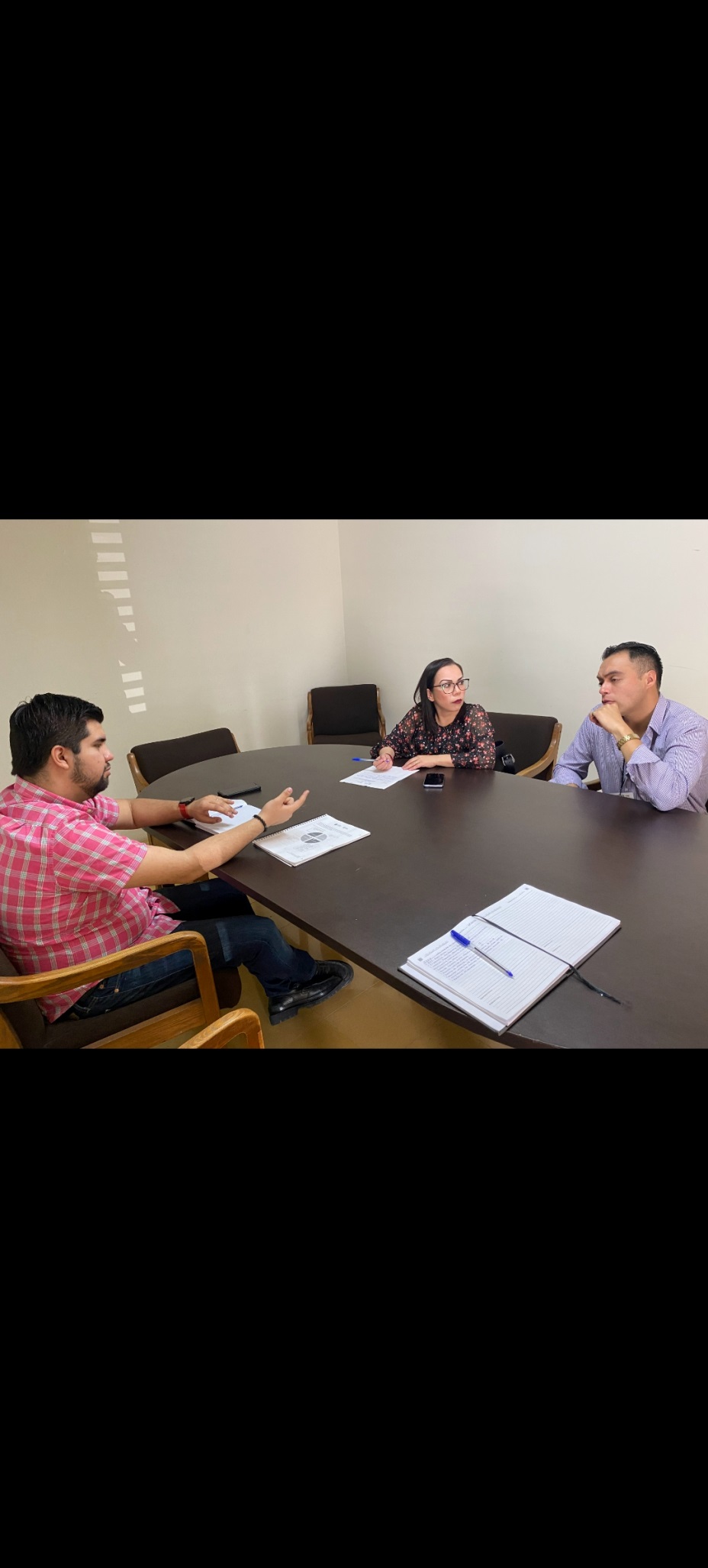 DEPENDENCIA O ENTIDAD: 
INSTITUTO DE PENSIONES DEL ESTADO


FECHA:
27 DE FEBRERO 2023
DEPENDENCIA O ENTIDAD: 
INSTITUTO DE ESPACIOS EDUCATIVOS DEL ESTADO DE VERACRUZ

FECHA:
27 DE FEBRERO 2023
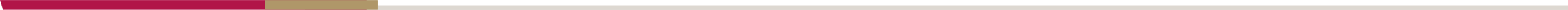 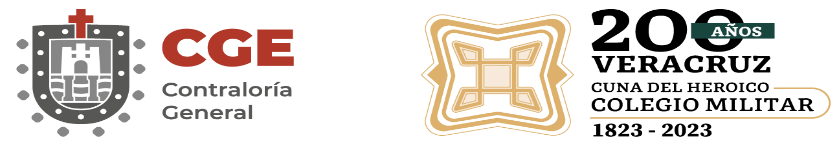 REUNIÓN DE SEGUIMIENTO
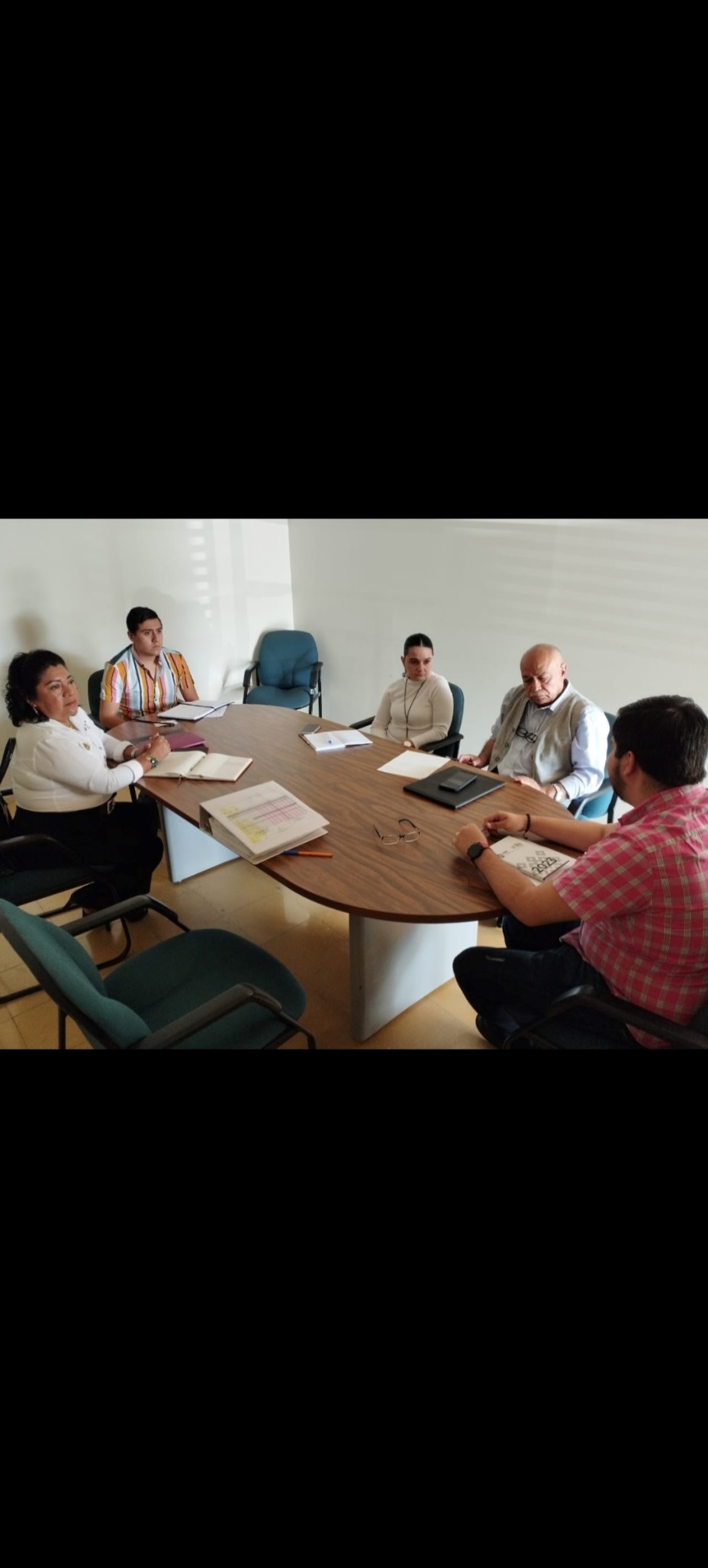 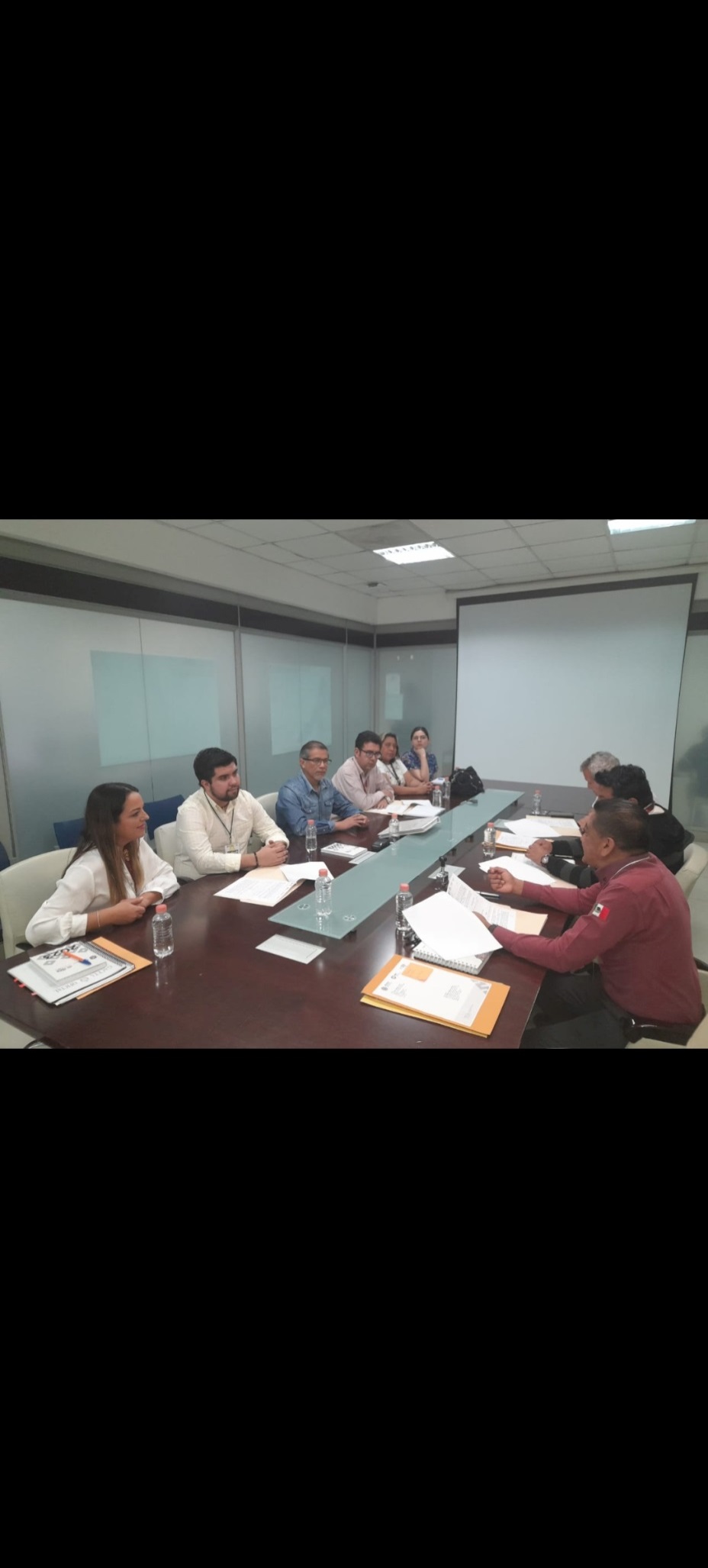 DEPENDENCIA O ENTIDAD: 
SECRETARÍA DE MEDIO AMBIENTE DEL ESTADO DE VERACRUZ

FECHA:
27 DE FEBRERO 2023
DEPENDENCIA O ENTIDAD: 
SECRETARÍA DE SEGURIDAD PÚBLICA DEL ESTADO DE VERACRUZ

FECHA:
28 DE FEBRERO 2023
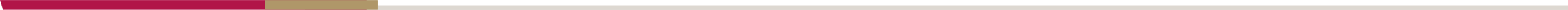 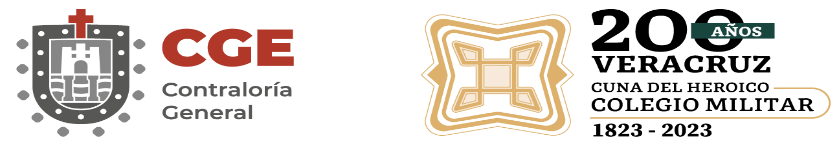 REUNIÓN DE SEGUIMIENTO
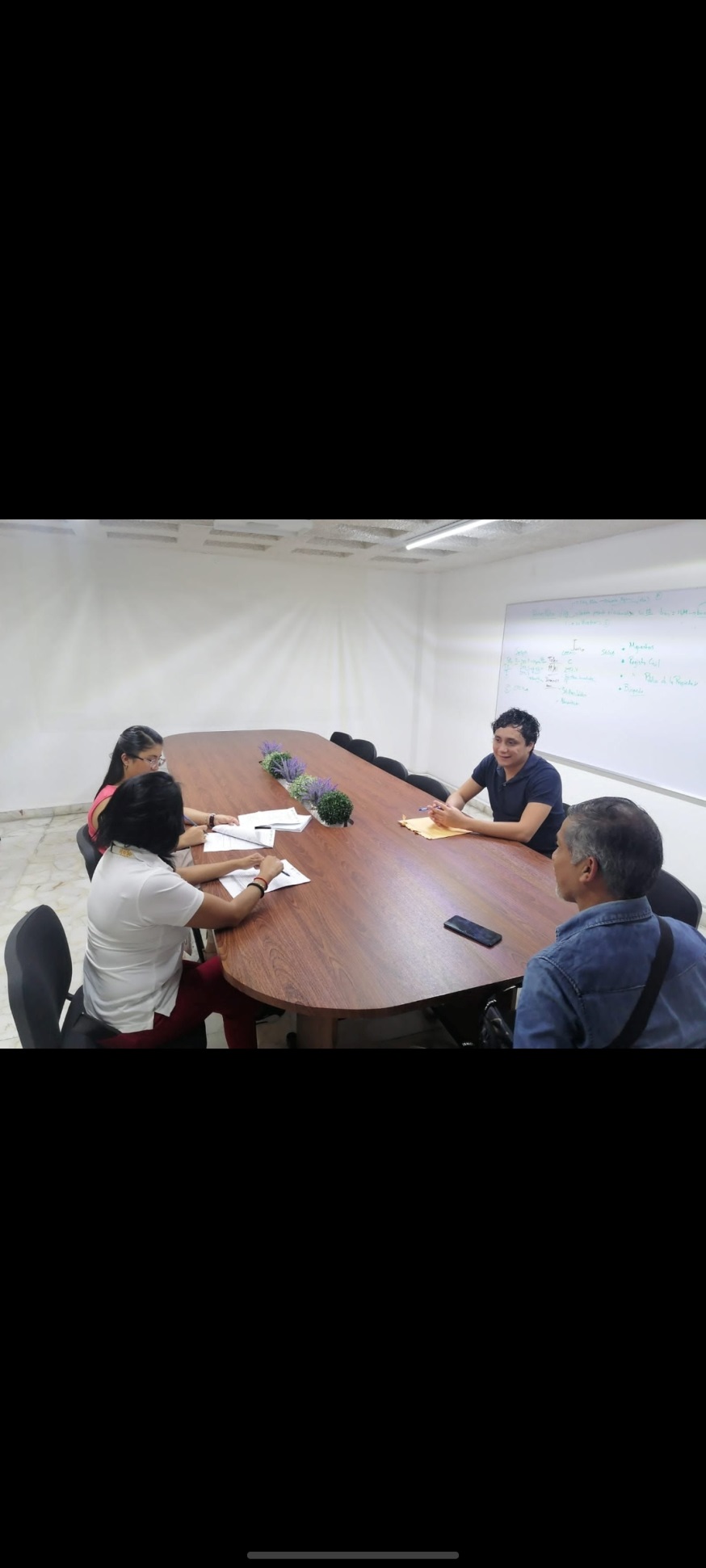 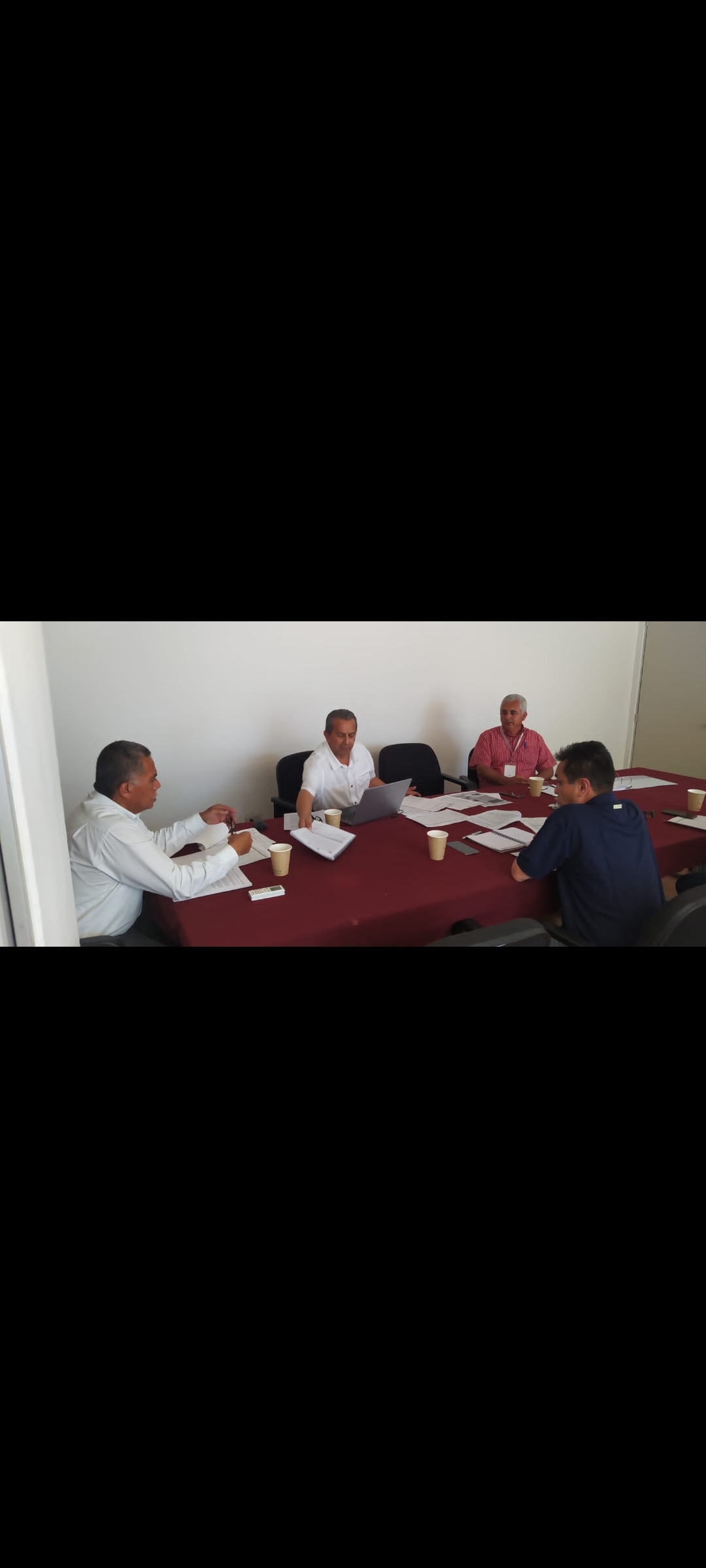 DEPENDENCIA O ENTIDAD: 
INSTITUTO VERACRUZANO DE LA MUJER


FECHA:
28 DE FEBRERO 2023
DEPENDENCIA O ENTIDAD: 
SECRETARÍA DE INFRAESTRUCTURA Y OBRA PÚBLICA

FECHA:
28 DE FEBRERO 2023
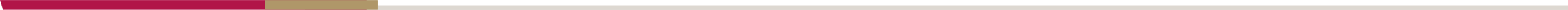 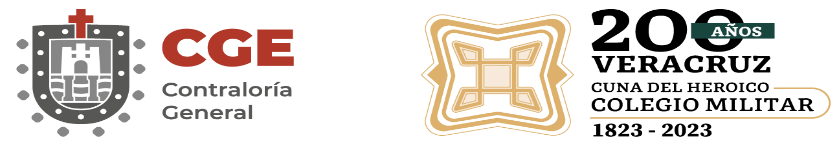 REUNIÓN DE SEGUIMIENTO
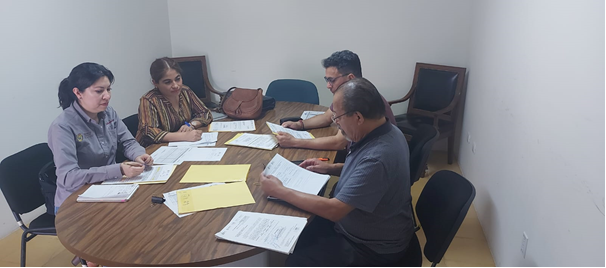 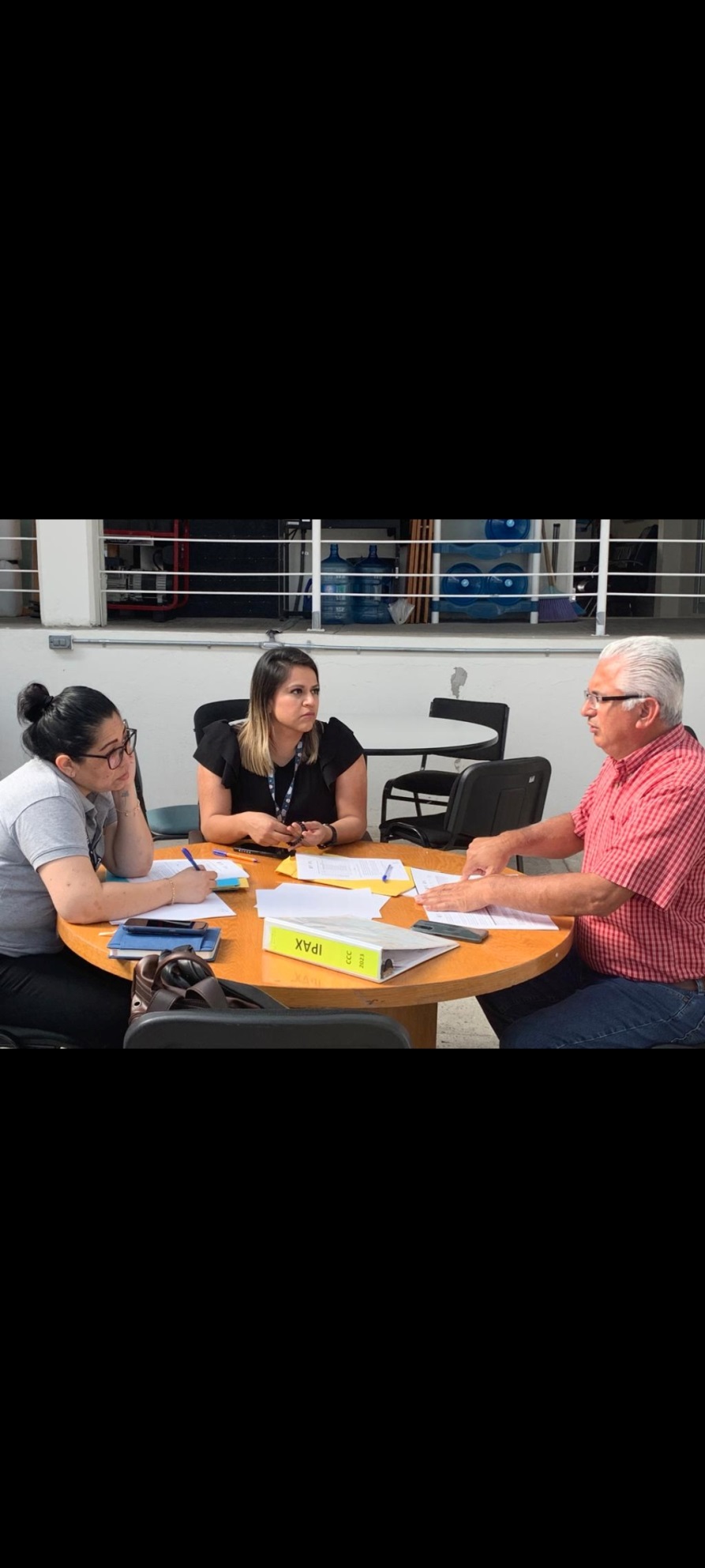 DEPENDENCIA O ENTIDAD: 
SECRETARÍA DE DESARROLLO AGROPECUARIO, RURAL Y PESCA DEL ESTADO DE VERACRUZ

FECHA:
28 DE FEBRERO 2023
DEPENDENCIA O ENTIDAD: 
INSTITUTO DE POLICÍA AUXILIAR DEL ESTADO DE VERACRUZ

FECHA:
28 DE FEBRERO 2023
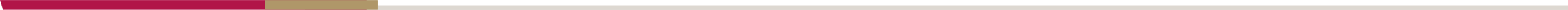 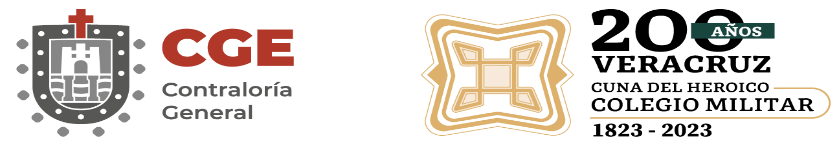